Урок по экономической географии
Класс-9

на тему: 
«Нефтегазовая промышленность  Якутии»



Цель: Познакомить учащихся с мегапроектами России, строящимися на Дальнем Востоке
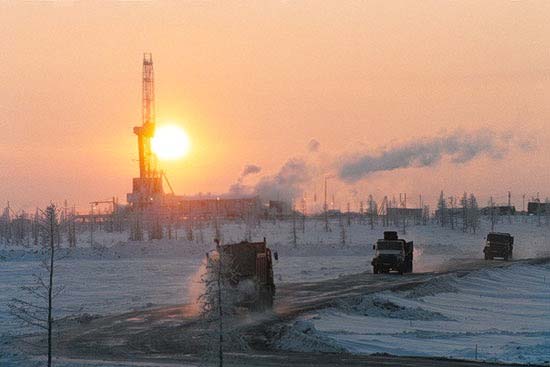 Экономика России развивается очень быстрыми темпами. Для более эффективного развития правительством России были приняты мегапроекты, которые могут быстрее развивать Сибирь и Дальний Восток. 



Одним из крупных из них 
   является ВСТО – 
   Восточная Сибирь- Тихий Океан
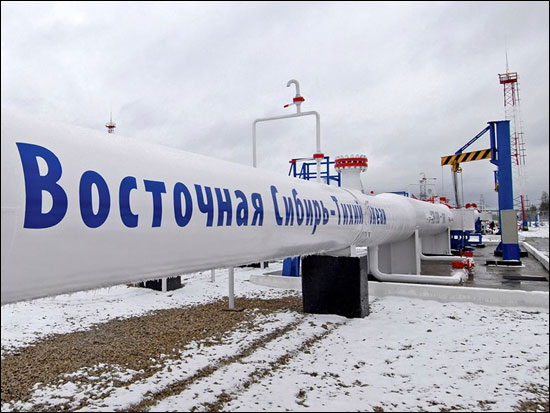 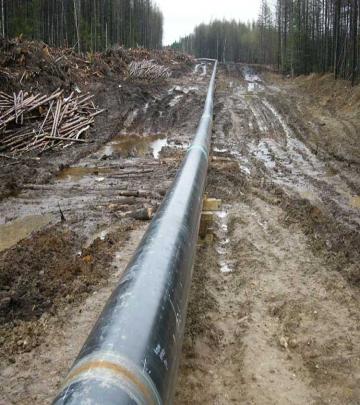 Строительство нефтепровода по маршруту Тайшет - Усть-Кут- Ленск- Олекминск- Алдан- Тында- Сковородино и далее  до побережья, с ответвлением на Китай. 
Общая протяженность нефтепровода 2680 км. Компания «Роснефть» сегодня успешно осваивает Ванкорское месторождение в Красноярском крае. Также осваиваются Верхнечонское, Дусильминское и Талаканское месторождения нефти компаниями - недропользователями, как  «Сургутнефегаз», «ТНК-ВР».
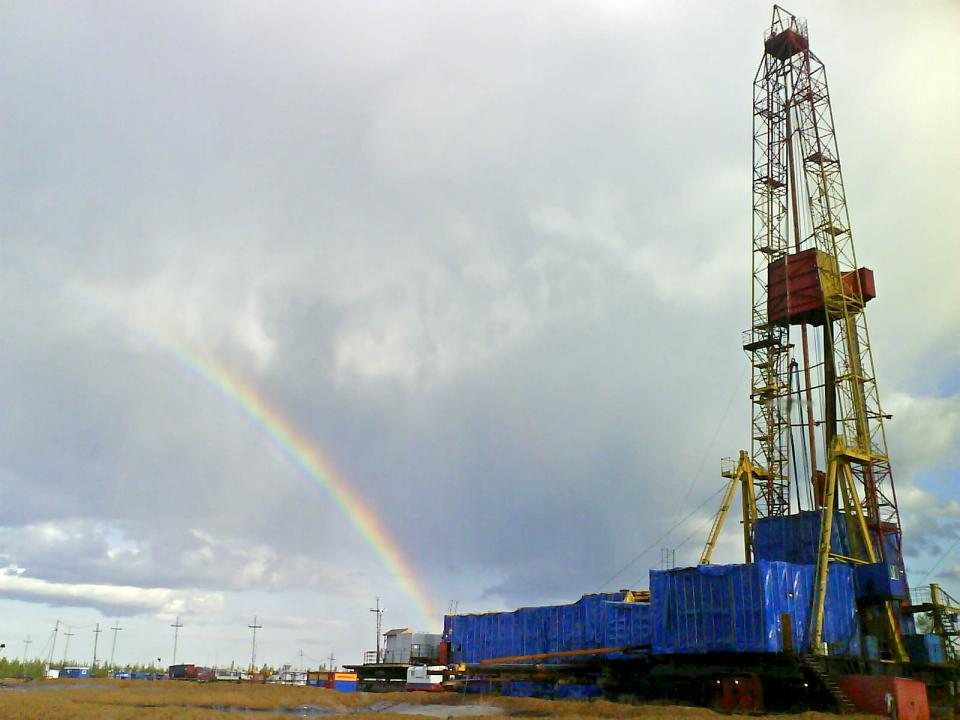 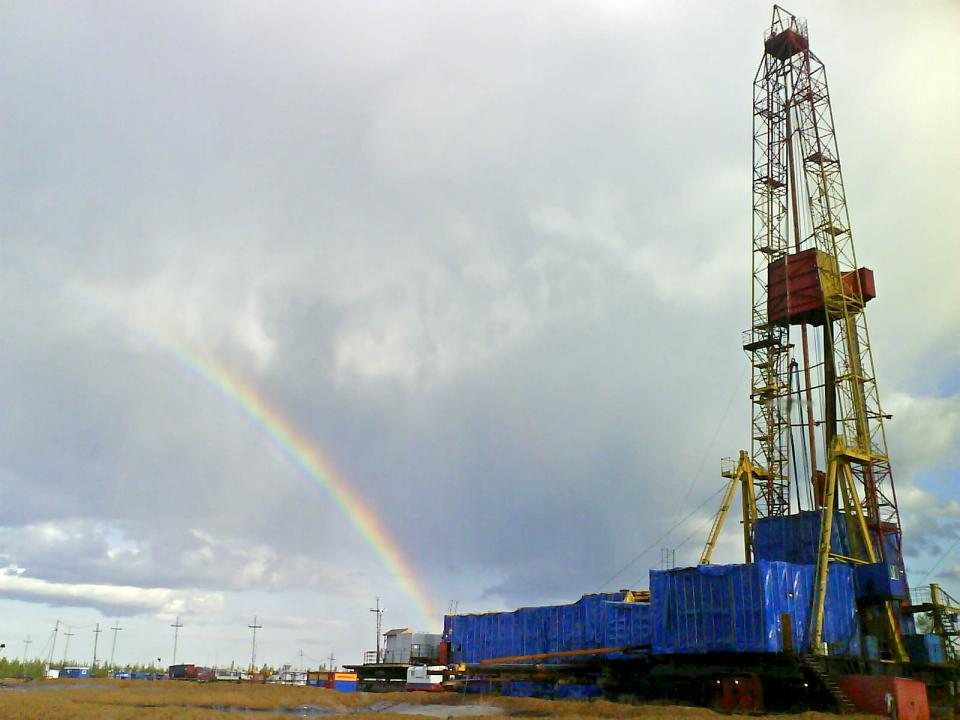 Освоение нефтяных месторождений позволило России выйти на первое место в мире по добыче нефти, опередив Саудовскую Аравию.

Доходы  государства от ВСТО увеличатся на 353 миллиарда в ближайшие два года. Из них 11,9 млрд.- в текущем году, 128,3 млрд.- в следующем году, более 207 млрд.рублей- в 2012 году.
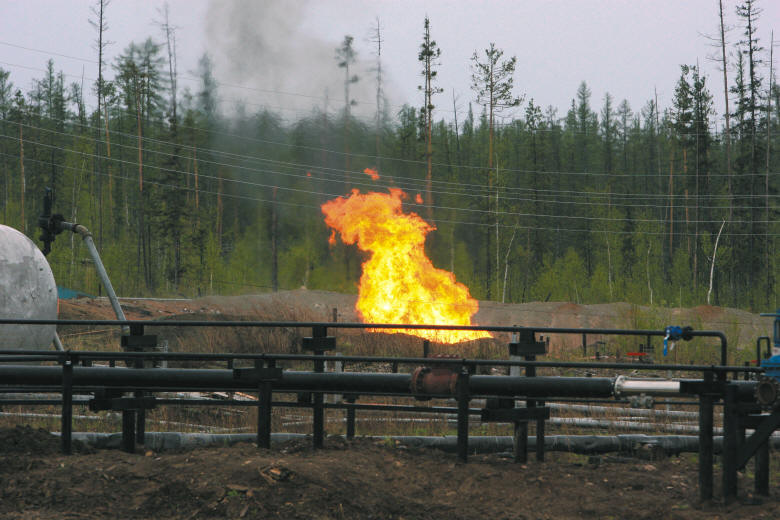 Развитие нефтегазовой промышленности Якутии
К настоящему времени насчитывается 29 месторождений нефти, природного газа и конденсата. 
Разведанные запасы газа достигли 2,3 трлн м3, подготовленные к освоению извлекаемые запасы нефти - 300 млн т. 
В двух сопредельных районах республики - Ленском и Мирнинском - готовы к промышленной разработке уникальное Чаяндинское, крупные Талаканское, Среднеботуобинское и Таас-Юряхское нефтегазоконденсатные месторождения.
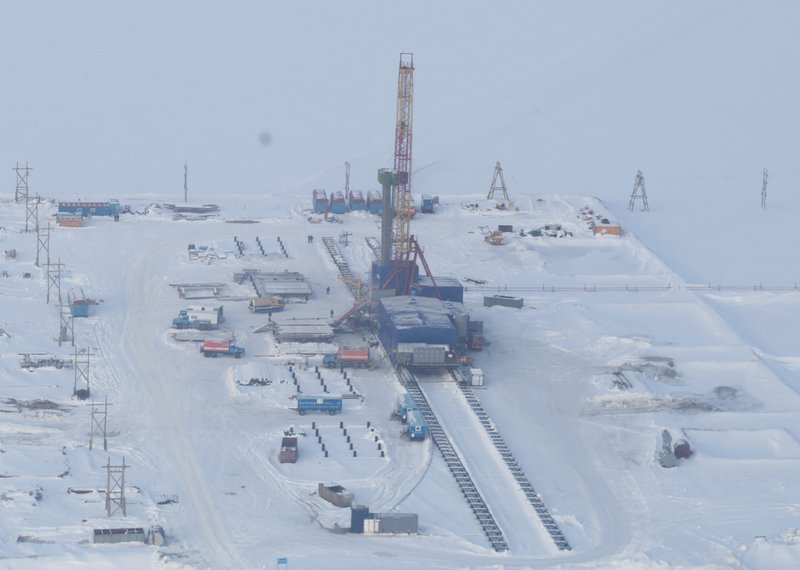 Нефтегазовый сектор – основа бюджетообразующей отрасли республики
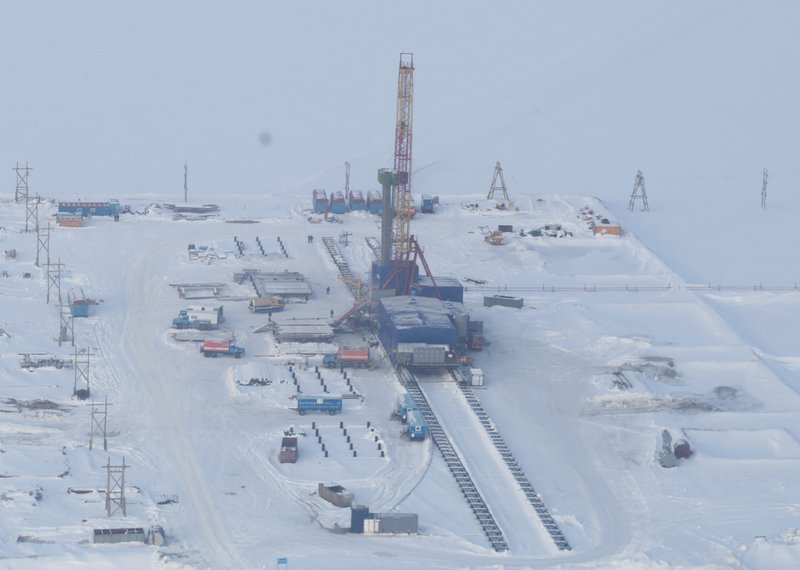 Освоение нефтегазовых месторождений проходит в сложных условиях и сопровождается большими трудностями.
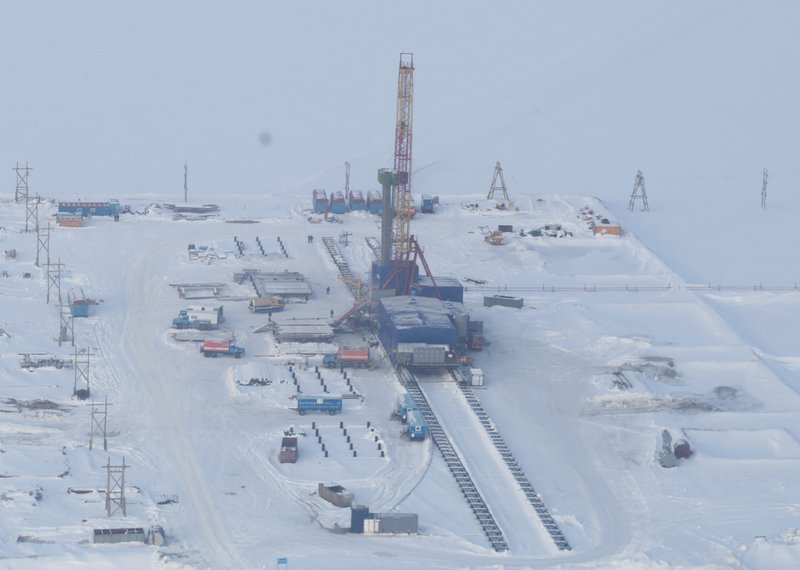 ПРОБЛЕМЫ
Обеспечение технологической и экологической безопасности учитывается не постоянно
Климатические условия. Зона многолетней мерзлоты. Отсутствие необходимой инфраструктуры
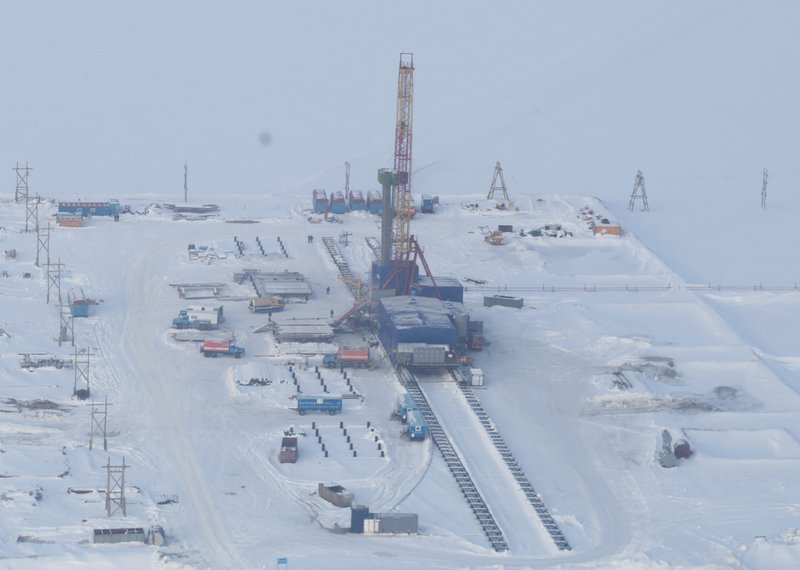 Решения:
Разработка Талаканского и Чаяндинского месторождений ведется в сложных климатических условиях, при отсутствии необходимой инфраструктуры, что требует значительных капитальных вложений. 

 Нефтяные компании, работающие в регионе, получили налоговые льготы.
2. Проведение государственной экологической экспертизы. 

Ряд общественных экологических организаций Якутии добились в городском суде Якутска решения об отмене государственной экологической экспертизы ТЭО строительства трубопровода ВСТО на участке Усть-Кут–Талакан. В своем иске экологи утверждали, что в экспертизе не учтены замечания и предложения к проекту, высказанные общественностью.
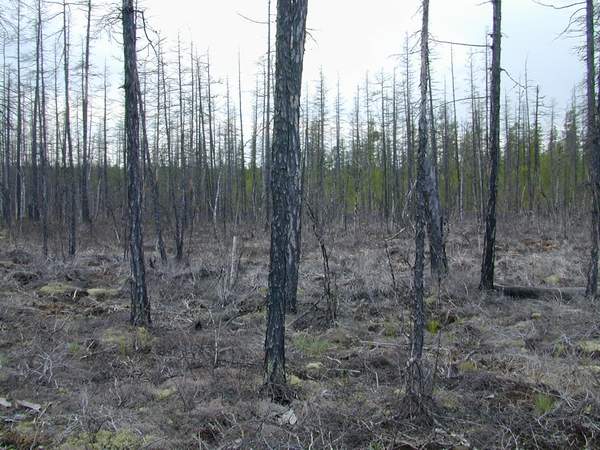 Лес, погибший вследствие разлива нефти.
 Мирнинский район, Ирелях
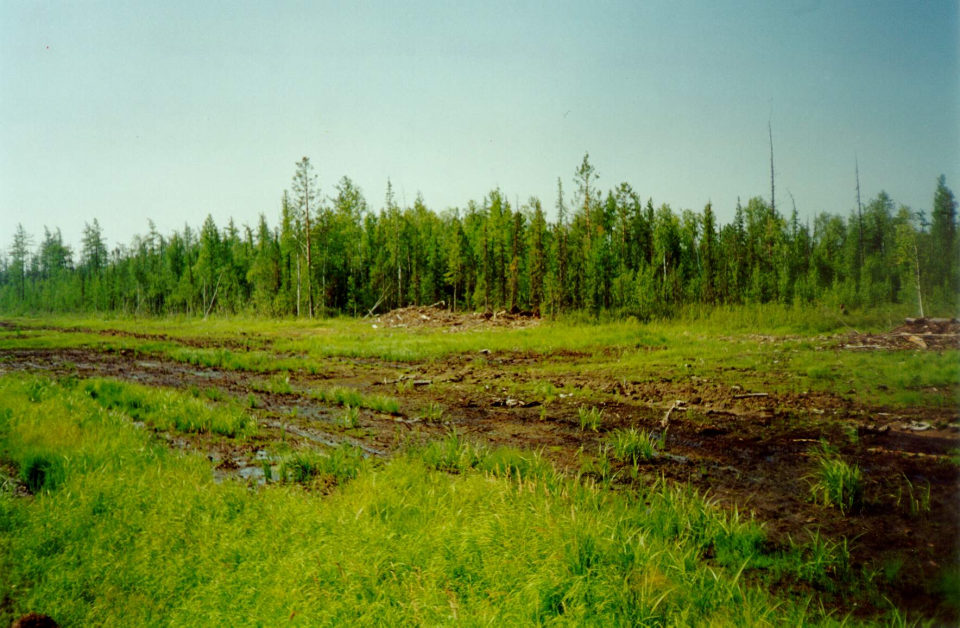 Заболачивание плоских плакоров на просеке нефтепровода
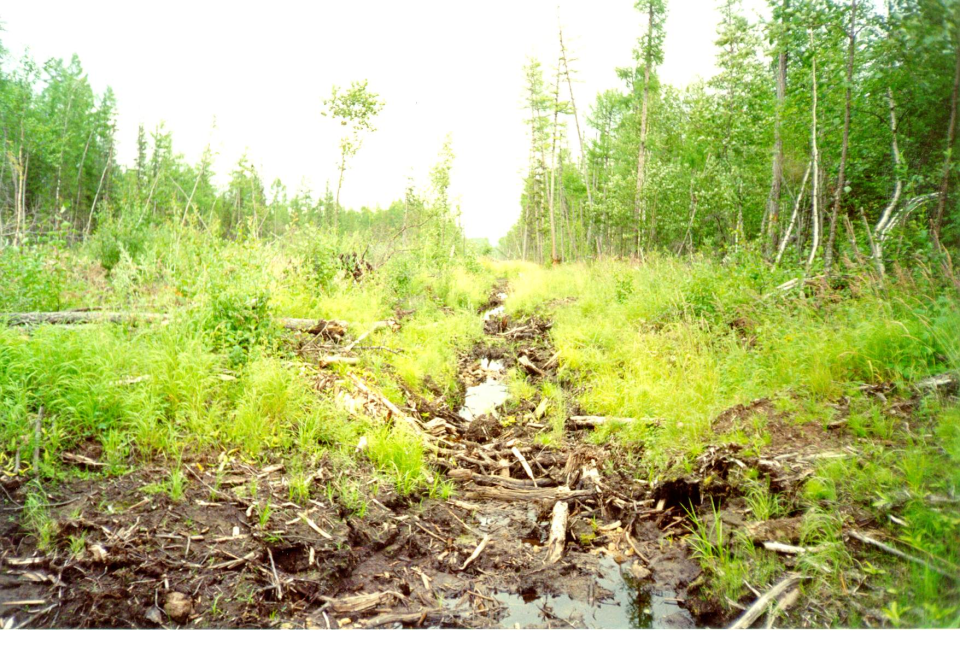 Термоэрозия в сильнольдистых грунтах 
по вездеходной дороге на просеке нефтепровода
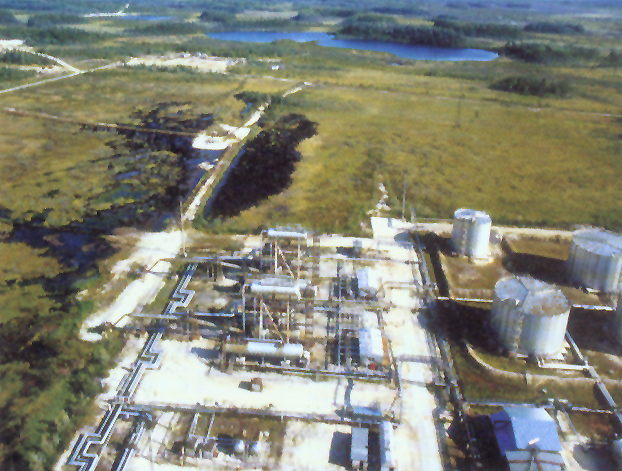 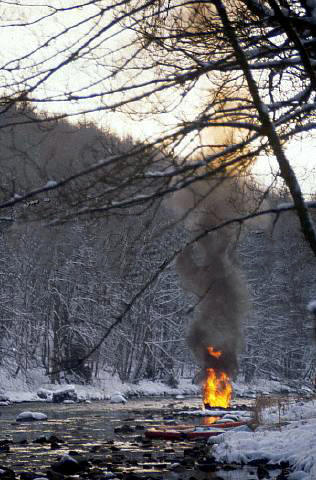 Попав в реку нефть разносится течением на многие километры